Praying for the Nass Family 
in Southeast Asia
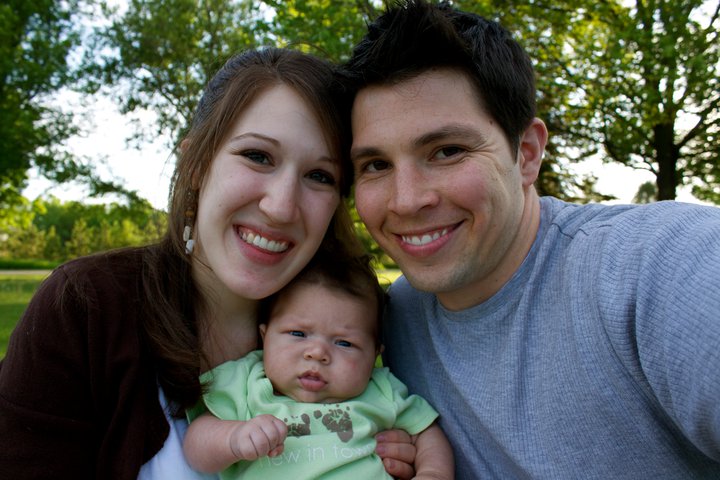 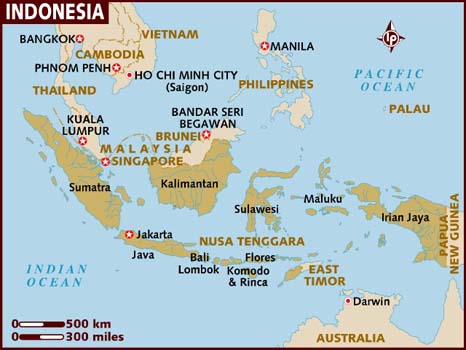 Redeeming King
You are the Lord 
Exalted above the most high,The Ruler of allWorthy of all my praise
Jadon Lavik
2003, 2004 Thirsty Moon River Publishing, LAVIKMUSIC
CCLI 78316
You are the Lord 
Mighty in all of Your ways,Forever the same, 
So worthy of all my praise
Jadon Lavik
2003, 2004 Thirsty Moon River Publishing, LAVIKMUSIC
CCLI 78316
And I lift my hands 
In holy devotion to YouMy life is my sacrificeDaily surrendered
Jadon Lavik
2003, 2004 Thirsty Moon River Publishing, LAVIKMUSIC
CCLI 78316
And I lift my voice 
Unashamed of my love for YouFor You are the Lord myRedeeming King
Jadon Lavik
2003, 2004 Thirsty Moon River Publishing, LAVIKMUSIC
CCLI 78316
You are the Lord 
Exalted above the most high,The Ruler of allWorthy of all my praise
Jadon Lavik
2003, 2004 Thirsty Moon River Publishing, LAVIKMUSIC
CCLI 78316
You are the Lord 
Mighty in all of Your ways,Forever the same, 
So worthy of all my praise
Jadon Lavik
2003, 2004 Thirsty Moon River Publishing, LAVIKMUSIC
CCLI 78316
And I lift my hands 
In holy devotion to YouMy life is my sacrificeDaily surrendered
Jadon Lavik
2003, 2004 Thirsty Moon River Publishing, LAVIKMUSIC
CCLI 78316
And I lift my voice 
Unashamed of my love for YouFor You are the Lord myRedeeming King
Jadon Lavik
2003, 2004 Thirsty Moon River Publishing, LAVIKMUSIC
CCLI 78316
And I lift my hands 
In holy devotion to YouMy life is my sacrificeDaily surrendered
Jadon Lavik
2003, 2004 Thirsty Moon River Publishing, LAVIKMUSIC
CCLI 78316
And I lift my voice 
Unashamed of my love for YouFor You are the Lord myRedeeming King
Jadon Lavik
2003, 2004 Thirsty Moon River Publishing, LAVIKMUSIC
CCLI 78316
And I lift my hands 
In holy devotion to YouMy life is my sacrificeDaily surrendered
Jadon Lavik
2003, 2004 Thirsty Moon River Publishing, LAVIKMUSIC
CCLI 78316
And I lift my voice 
Unashamed of my love for YouFor You are the Lord myRedeeming King
Jadon Lavik
END
CCLI 78316
No Sweeter Name

No sweeter name than the name of JesusNo sweeter name have I ever knownNo sweeter name than the name of Jesus(repeat)
You are the life to my heartAnd my soulYou are the light to theDarkness around me
Kari Jobe
2004 Gateway Create Publishing
CCLI 78316
You are the hope to the hopelessAnd brokenYou are the only truth and the way
Kari Jobe
2004 Gateway Create Publishing
CCLI 78316
No sweeter name than the name of JesusNo sweeter name have I ever knownNo sweeter name than the name of Jesus(repeat)
You are the life to my heartAnd my soulYou are the light to theDarkness around me
You are the hope to the hopelessAnd brokenYou are the only truth and the way
Jesus, JesusJesus, Jesus
You are the life to my heartAnd my soulYou are the light to theDarkness around me
You are the life to my heartAnd my soulYou are the light to theDarkness around me
You are the hope to the hopelessAnd brokenYou are the only truth and the way
Kari Jobe
END
CCLI 78316
At Your Name
At Your name 
The mountains shake and crumbleAt Your nameThe oceans roar and tumble
At Your name 
Angels will bow 
The earth will rejoiceYour people cry out
Lord of all the earthWe'll shout Your name, shout Your nameFilling up the skies with
Endless praise, endless praise
Yahweh, Yahweh 
We love to shout Your name, 
O Lord
CCLI 78316
At Your name 
The morning breaks in gloryAt Your nameCreation sings Your story
At Your name 
Angels will bowThe earth will rejoiceYour people cry out
Tim Hughes, Phil Wickham
2011 Thankyou Music, Seems Like Music, Phil Wickham Music
CCLI 78316
Lord of all the earthWe'll shout Your name, shout Your nameFilling up the skies with
Endless praise, endless praise
Tim Hughes, Phil Wickham
2011 Thankyou Music, Seems Like Music, Phil Wickham Music
CCLI 78316
Yahweh, Yahweh 
We love to shout Your name 
O Lord
Tim Hughes, Phil Wickham
2011 Thankyou Music, Seems Like Music, Phil Wickham Music
CCLI 78316
There is no one like our GodWe will praise You, praise YouThere's no one like our GodWe will sing, we will sing
Tim Hughes, Phil Wickham
2011 Thankyou Music, Seems Like Music, Phil Wickham Music
CCLI 78316
There is no one like our GodWe will praise You, praise YouJesus is our God, we will sing
We will sing
Tim Hughes, Phil Wickham
2011 Thankyou Music, Seems Like Music, Phil Wickham Music
CCLI 78316
There is no one like our GodWe will praise You, praise YouThere's no one like our GodWe will sing, we will sing
Tim Hughes, Phil Wickham
2011 Thankyou Music, Seems Like Music, Phil Wickham Music
CCLI 78316
There is no one like our GodWe will praise You, praise YouJesus is our God, we will sing
We will sing
Tim Hughes, Phil Wickham
2011 Thankyou Music, Seems Like Music, Phil Wickham Music
CCLI 78316
Lord of all the earthWe'll shout Your name, shout Your nameFilling up the skies with
Endless praise, endless praise
Tim Hughes, Phil Wickham
2011 Thankyou Music, Seems Like Music, Phil Wickham Music
CCLI 78316
Yahweh, Yahweh
We love to shout Your name 
O Lord
Tim Hughes, Phil Wickham
2011 Thankyou Music, Seems Like Music, Phil Wickham Music
CCLI 78316
Lord of all the earthWe'll shout Your name, shout Your nameFilling up the skies with
Endless praise, endless praise
Tim Hughes, Phil Wickham
2011 Thankyou Music, Seems Like Music, Phil Wickham Music
CCLI 78316
Yahweh, Yahweh
We love to shout Your name 
O Lord
(repeat)
Jesus Paid It All
And I hear the Savior say,Thy strength indeed is smallChild of weakness, watch and pray,Find in Me thine all in all
Elvina M. Hall, Alex Nifong
2006 Pay Me Please Publishing, worshiptogether.com songs, sixsteps Music
CCLI 78316
Jesus paid it allAll to Him I oweSin had left a crimson stainHe washed it white as snow
Elvina M. Hall, Alex Nifong
2006 Pay Me Please Publishing, worshiptogether.com songs, sixsteps Music
CCLI 78316
Lord, now indeed I findThy power and thine aloneCan change the leper's spotsAnd melt the heart of stone
Elvina M. Hall, Alex Nifong
2006 Pay Me Please Publishing, worshiptogether.com songs, sixsteps Music
CCLI 78316
Jesus paid it allAll to Him I oweSin had left a crimson stainHe washed it white as snow
Elvina M. Hall, Alex Nifong
2006 Pay Me Please Publishing, worshiptogether.com songs, sixsteps Music
CCLI 78316
Lord when before the throneI stand in Him complete,Jesus died my soul to saveMy lips shall still repeat
Elvina M. Hall, Alex Nifong
2006 Pay Me Please Publishing, worshiptogether.com songs, sixsteps Music
CCLI 78316
Jesus paid it allAll to Him I oweSin had left a crimson stainHe washed it white as snow
He washed it white as snow
 He washed it white as snow
Elvina M. Hall, Alex Nifong
2006 Pay Me Please Publishing, worshiptogether.com songs, sixsteps Music
CCLI 78316
Oh, praise the One who paid my debt,And raised this life up from the dead
(repeat)
Oh, praise the One who paid my debt,And raised this life up from the dead
Jesus
Jesus
Mighty To Save
Everyone needs compassionLove that's never failingLet mercy fall on meEveryone needs forgivenessThe kindness of a SaviorThe hope of nations
Ben Fielding, Reuben Morgan
2006 Hillsong Publishing
CCLI 78316
Savior, He can move the mountainsMy God is mighty to saveHe is mighty to saveForever, Author of salvation
He rose and conquered the grave,Jesus conquered the grave
Ben Fielding, Reuben Morgan
2006 Hillsong Publishing
CCLI 78316
So take me as You find meAll my fears and failuresFill my life againI give my life to followEverything I believe inNow I surrender
Ben Fielding, Reuben Morgan
2006 Hillsong Publishing
CCLI 78316
Savior, He can move the mountainsMy God is mighty to saveHe is mighty to saveForever, Author of salvation
He rose and conquered the grave,Jesus conquered the grave
Ben Fielding, Reuben Morgan
2006 Hillsong Publishing
CCLI 78316
Savior, He can move the mountainsMy God is mighty to saveHe is mighty to saveForever, Author of salvation
He rose and conquered the grave,Jesus conquered the grave
(repeat)
Ben Fielding, Reuben Morgan
2006 Hillsong Publishing
CCLI 78316
EXPANDED WORSHIP TEAM... 
gifted in singing and want to use your talent?  
Join an expanded worship team!

Rehearse at TBC on 
Thursday Oct 13th at 7pm
Sing as a group all 3 services on Oct 16  

Email Mark Rojas at markr@tbcweb.org 
for more information and to be included
Celebrating 
God’s Provision
Ephesians 1:3-14
OFFERING PRAISE for…
the SELECTION of the FATHER
the SACRIFICE of the SON
	~the PRICE of REDEMPTION
18 For you know that it was not with perishable things such as silver or gold that you were redeemed …19 but with the precious blood of Christ, a lamb without blemish or defect.

1 Peter 1:18-19
And they sang a new song, saying:
“You are worthy to take the scroll and to open its seals, because you were slain, and with your blood you purchased for God persons from every tribe and language and people and nation.

Revelation 5:9
In creation we see God’s hand;
In redemption we see His heart.
OFFERING PRAISE for…
the SACRIFICE of the SON
	~the PRICE of REDEMPTION
	~the RESULTS of REDEMPTION
		*FORGIVENESS
as far as the east is from the west, so far has he removed our transgressions from us.





Psalm 103:12
I have swept away your offenses like a cloud, your sins like the morning mist. Return to me, for I have redeemed you.




Isaiah 44:22
OFFERING PRAISE for…
the SACRIFICE of the SON
	~the PRICE of REDEMPTION
	~the RESULTS of REDEMPTION
		*FORGIVENESS
		*WISDOM and INSIGHT
the SACRIFICE of the SON…
	~the REASON for REDEMPTION
		*all CREATION  given to CHRIST
the SACRIFICE of the SON…
	~the REASON for REDEMPTION
		*all CREATION  given to CHRIST
		*an INHERITANCE given to US
~the SEALING of the HOLY SPIRIT…
	  the GUARANTEE of our INHERITANCE
28 I give them eternal life, and they shall never perish; no one will snatch them out of my hand. 29 My Father, who has given them to me, is greater than all; no one can snatch them out of my Father’s hand.


John 10:28-29
38 For I am convinced that neither death nor life, neither angels nor demons, neither the present nor the future, nor any powers,  39neither height nor depth, nor anything else in all creation, will be able to separate us from the love of God that is in Christ Jesus our Lord.
Romans 8:38-39
the PRICE of REDEMPTION 
has been PAID…
ACCEPT it and be FREE!!